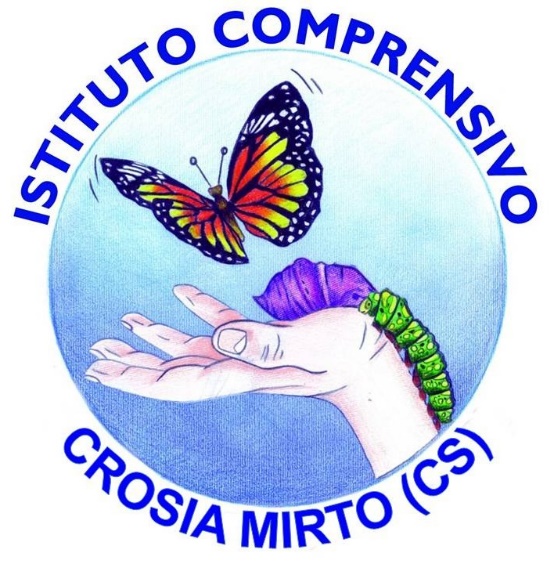 ISTITUTO COMPRENSIVO DI CROSIA
Scuola Secondi 1° Grado
  MONITORAGGIO RISULTATI SCOLASTICI  PRIMO  PERIODO INTERMEDIO A.S. 2018/2019
Monitorare la valutazione  INTERMEDIA    permette  di accertare  i risultati conseguiti dagli alunni, al fine di avere una visione generale dei livelli di competenze  raggiunti dagli stessi; di verificare la ricaduta delle varie attività programmate ,nonché  i punti di forza e di criticità.
Nei grafici seguenti  sono riportati i voti delle discipline suddette per  classi  sul totale di 355 alunni per la Secondaria di I grado.
 I risultati saranno oggetto di riflessione da parte dei docenti che si attiveranno per organizzare eventuali percorsi individualizzati e personalizzati , attività di laboratorio per il recupero delle competenze e per  valorizzare  le eccellenze.
MONITORAGGIO 1° PERIODO INTERMEDIO ANDAMENTO GENERALE 
                            SCUOLA SECONDARIA DI 1° GRADO